2025物理八年级下册
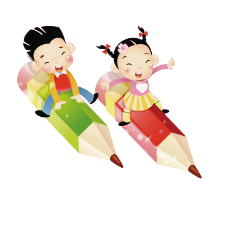 第六章 力和机械
6.6.1动滑轮和定滑轮
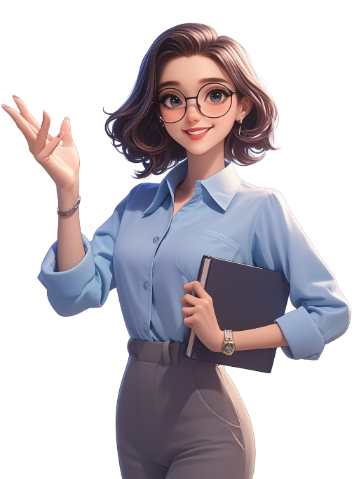 授课教师：********
 班      级：********
 时      间：********
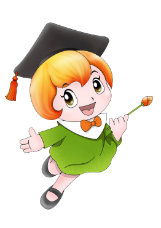 5
4
6
7
8
1
2
3
新知讲解
变式训练
考试考法
小结梳理
复习引入
新知讲解
典例讲解
课堂检测
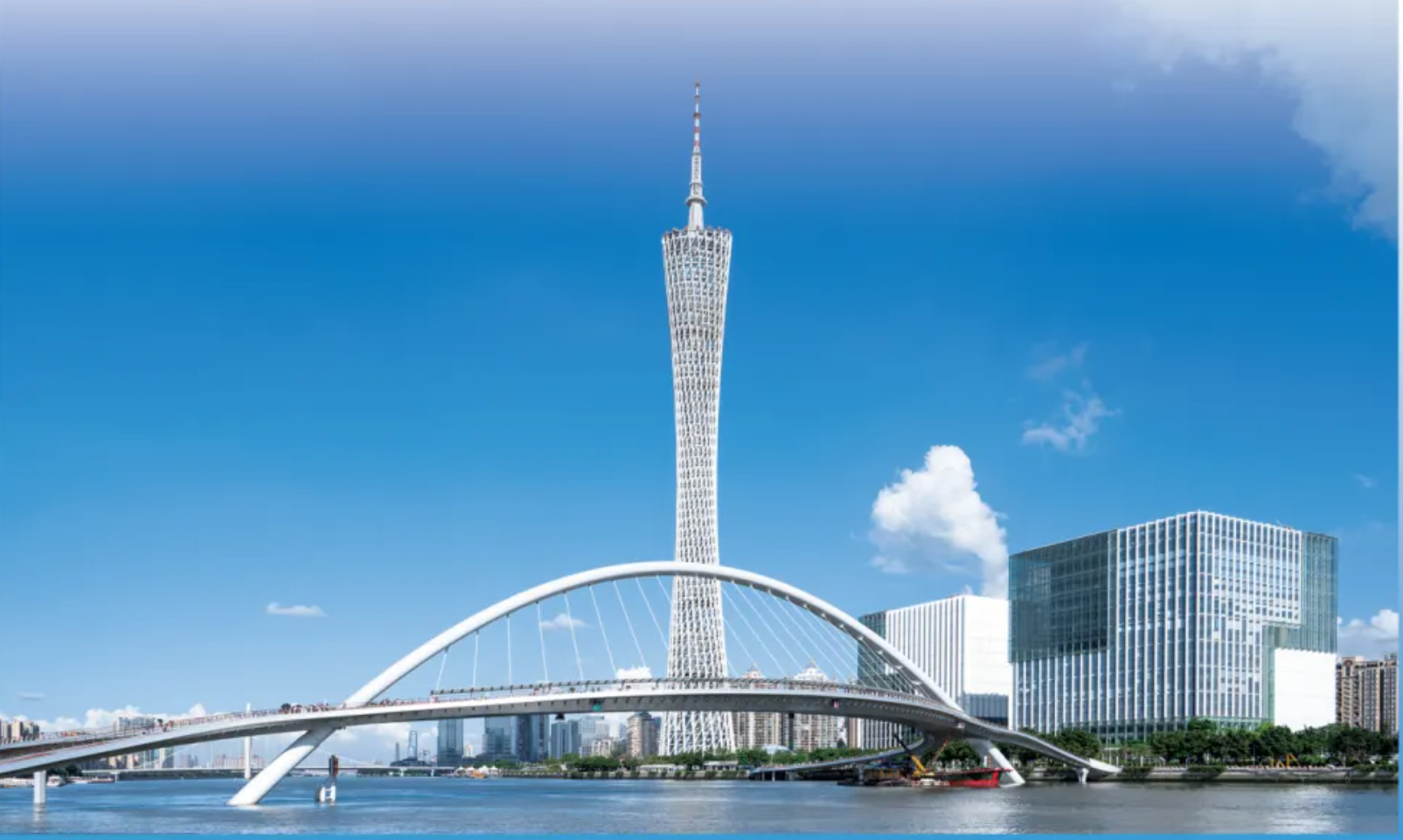 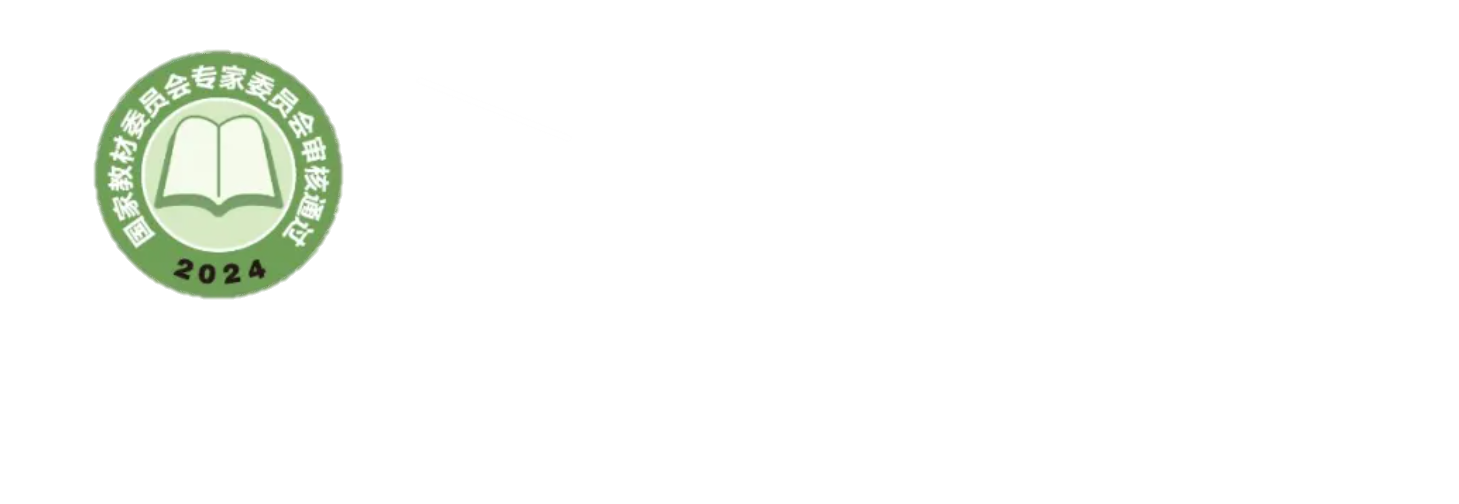 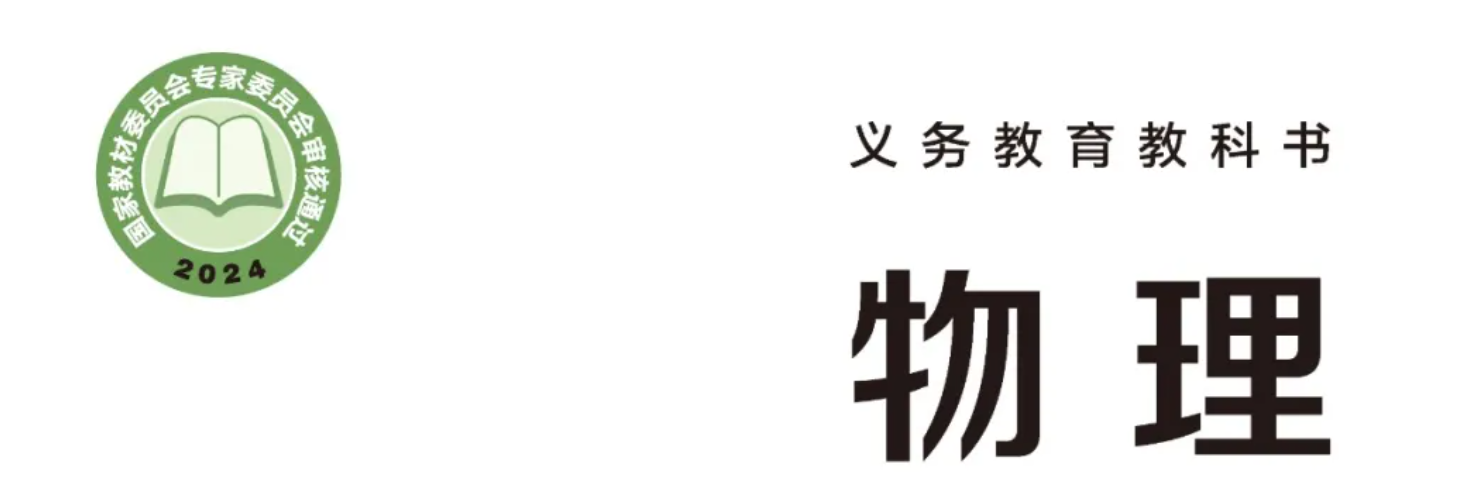 字母 O ，得出杠杆的平衡条件：动力 × 动力臂 = 阻力 × 阻力臂，用公式表示为\(F₁L₁ = F₂L₂\)。
应用杠杆的了解滑轮组既能省力又能改变力的方向。讲解滑轮组绳子绕法的设计原则，让学生学会根据要求组装简单的滑轮组。
（三）课堂小结（5 分钟）
引导学生回顾本节课所学的主要内容，包括弹力、重力、摩擦力、杠杆、滑轮的相关知识。
强调重点知识和易错点，帮助学生梳理知识体系，加深对知识的理解和记忆。
（四）课堂练习（10 分钟）
展示一些与本节课知识点相关的练习题，包括选择题、填空题、计算题和作图题等。
让学生独立完成练习，教师巡视指导，及时发现学生存在的问题并进行解答。
对学生的练习情况进行点评，强调解题思路和方法，帮助学生提高解题能力。
（五）布置作业（5 分钟）
布置课后作业，包括课本上的练习题和一些拓展性的作业，如让学生观察生活中还有哪些地方应用了力和机械的知识，并写一篇小报告。
要求学生认真完成作业，下节课进行作业讲解和反馈。
五、教学反思
在本节课的教学过程中，通过多种教学方法的运用，学生对力和机械的知识有了较为深入的理解和掌握。在实验教学中，学生积极参与，动手能力和探究能力得到了锻炼。但在教学过程中也发现了一些问题，如部分学生对力臂的画法掌握不够熟练，在运用杠杆平衡条件解决实际问题时存在困难。在今后的教学中，应加强对这些重点和难点知识的讲解和练习，关注学生的个体差异，及时给予辅导和帮助，确保每个学生都能跟上教学进度，提高教学质量。
学习目录
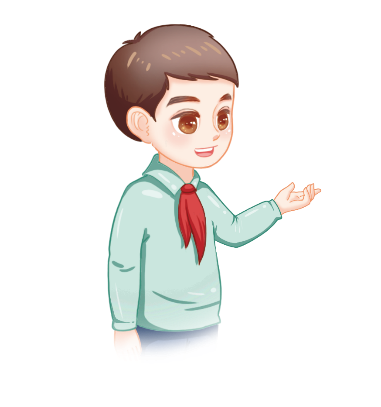 导入新课
我们先来观察一幅科学漫画
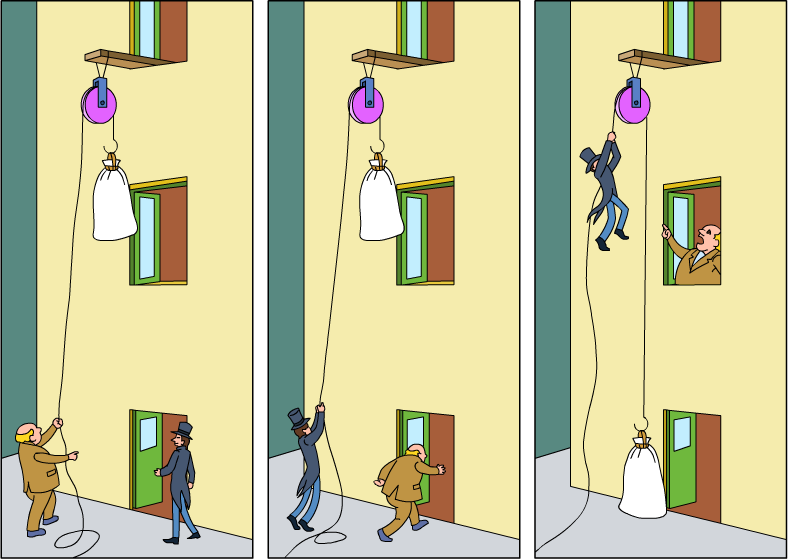 这个故事中起到关键作用的是哪个部件? 你在哪里见到过吗？
导入新课
学习目标
1.认识什么是定滑轮和动滑轮；
2.知道定滑轮和动滑轮的特点。（重点）
动滑轮和定滑轮
一
活动1
用滑轮把钩码提起来
讲授新课
（1）说出滑轮的结构。
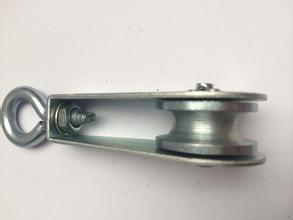 可以绕着中心轴转动的、有沟槽的圆盘和跨过圆盘的绳（或钢索、链条）等组成的一种简单机械。
活动1
用滑轮把钩码提起来
讲授新课
（2）利用滑轮把钩码提升起来，设计两种实验方案，请给出你的示意图。
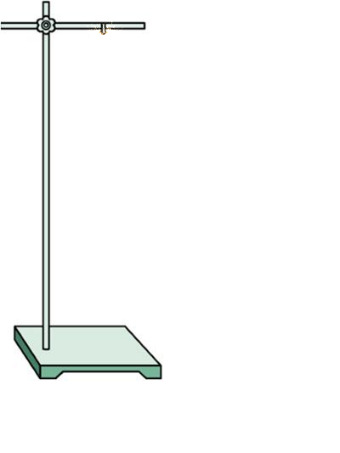 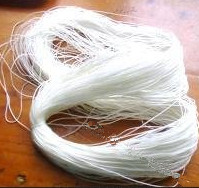 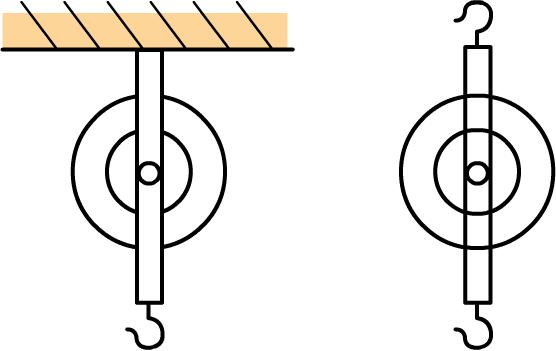 实验器材
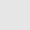 活动1
用滑轮把钩码提起来
讲授新课
固定滑轮在铁架台上如下图（a）所示
方案一
方案二
将细绳的一端固定在铁架台上，如下（b）所示
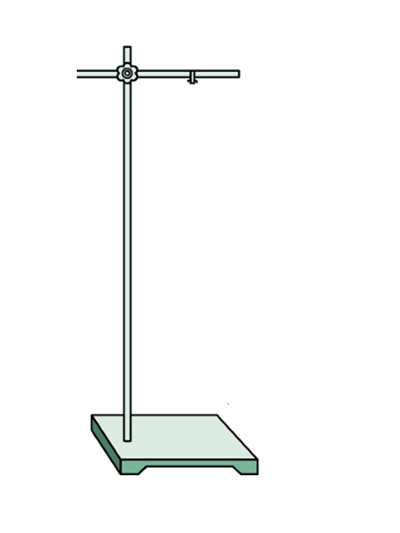 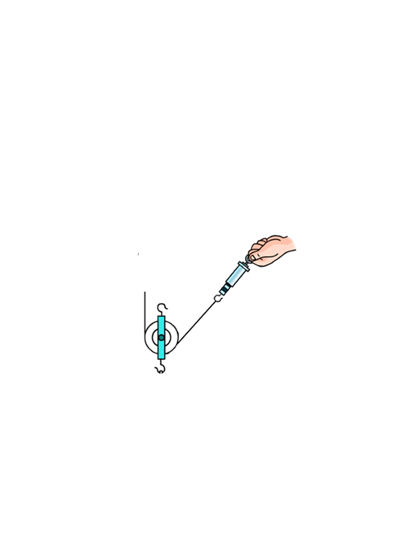 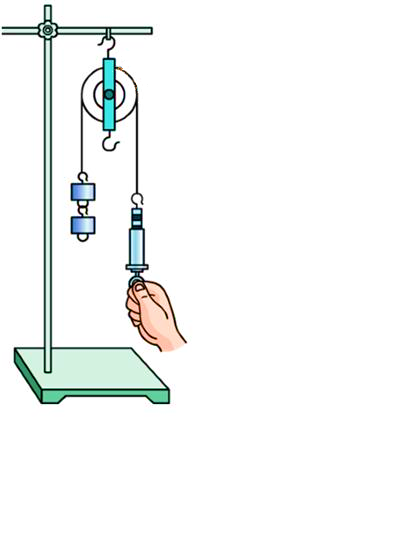 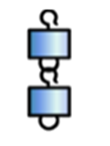 实验图（a）
实验图（b）
讲授新课
滑轮的分类
根据滑轮的轴的位置是否移动，可将滑轮分为以下两类：
定滑轮
使用时轴固定不动。
滑轮
动滑轮
使用时轴和重物一起移动。
探究两类滑轮的作用
二
讲授新课
定滑轮、动滑轮拉动相同的重物拉力的大小是否相同？
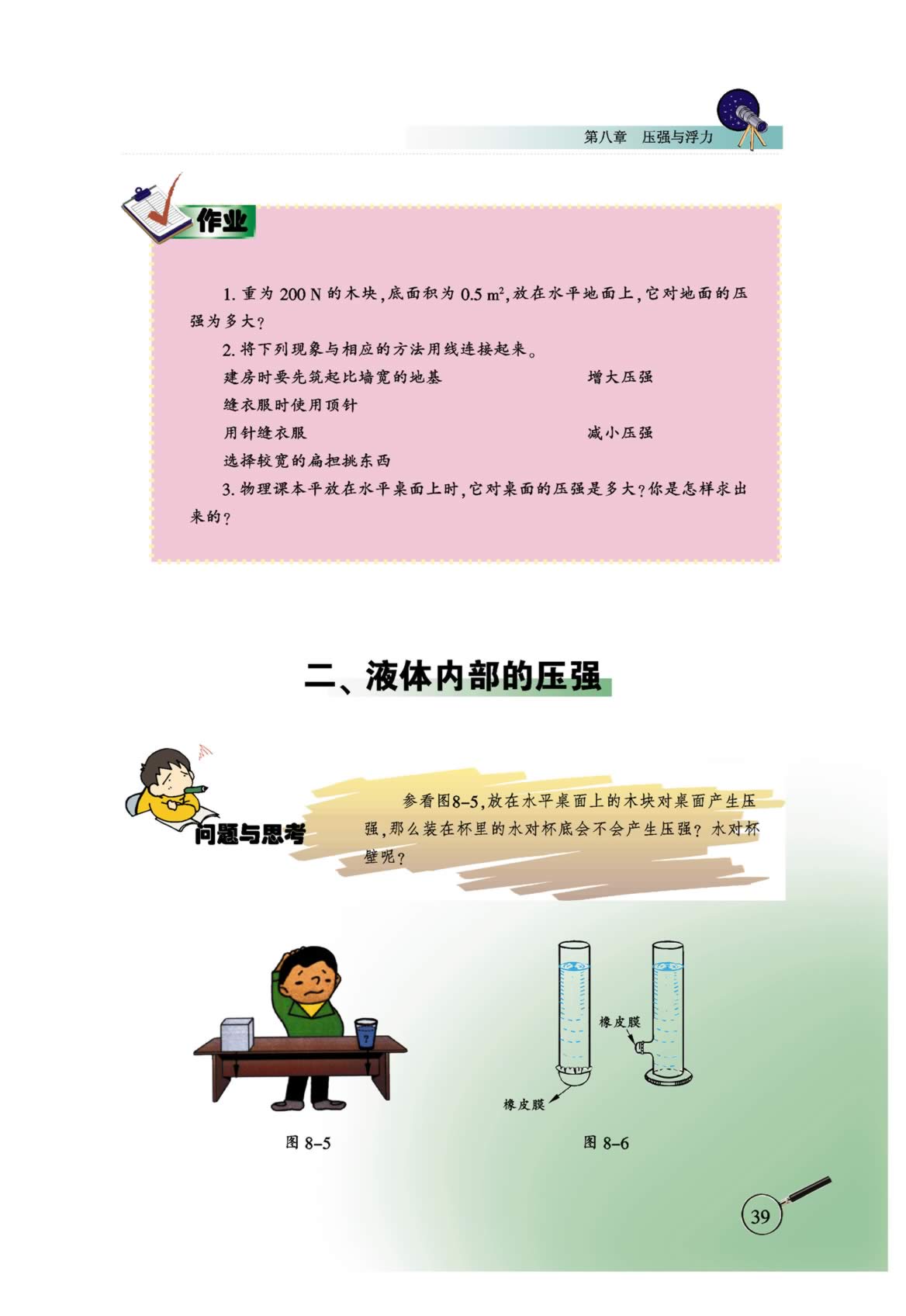 想一想
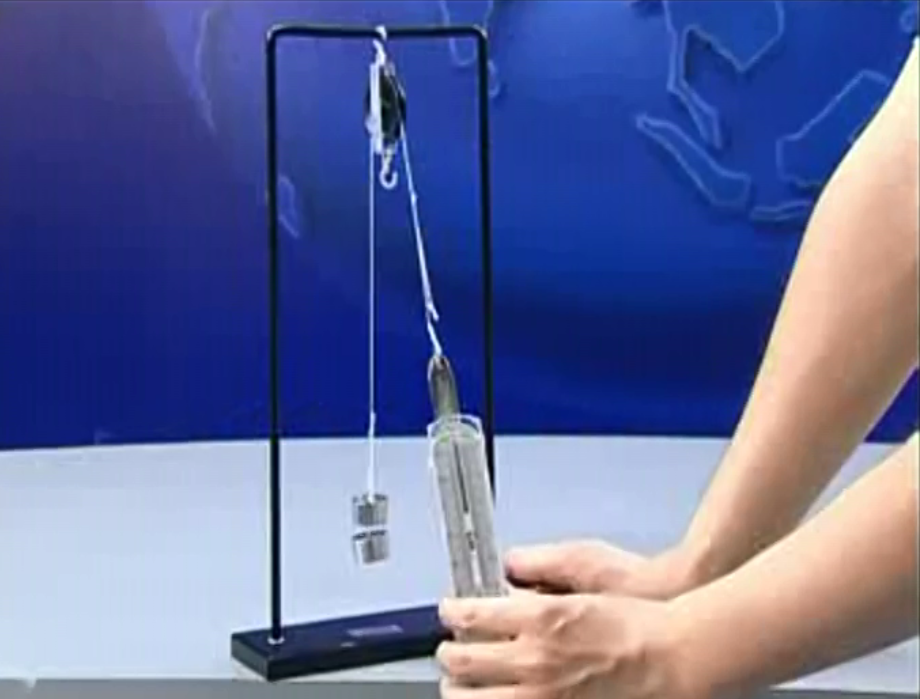 点击观看
活动 2
两类滑轮的比较
讲授新课
1.定滑轮的作用
实验步骤：
步骤一：使用弹簧测力计直接测量出每一个钩码的重力
步骤二：按照图（a）、（b）测量拉力的大小
步骤三：改变钩码的数量或拉力的方向，比较每次拉力和钩码重力的大小关系
活动 2
两类滑轮的比较
讲授新课
1.定滑轮的作用
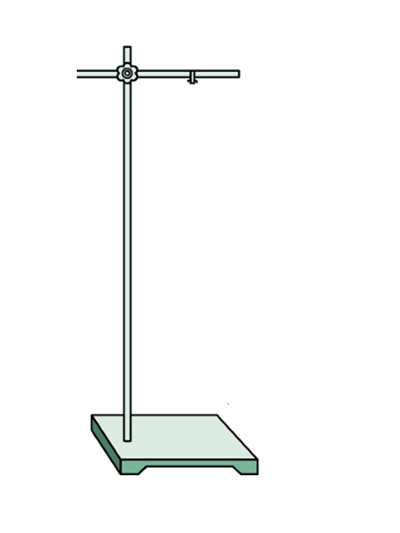 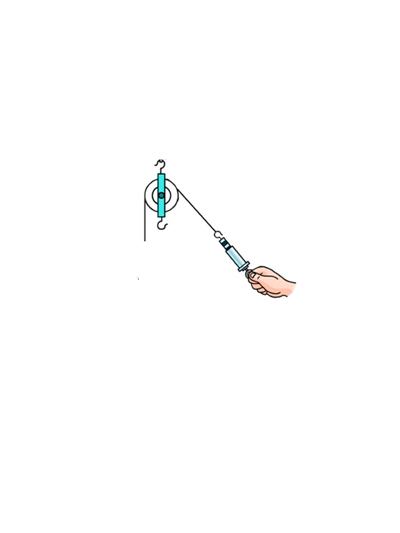 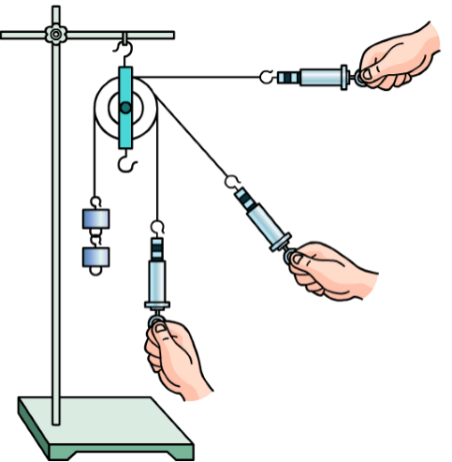 F
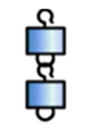 G
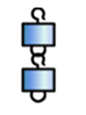 图（a）
图（b）
使用定滑轮不               ，但可以改变拉力的      。
改变拉力的大小
方向
活动 2
两类滑轮的比较
讲授新课
2.动滑轮的作用
实验过程：通过动滑轮来提升钩码，读出弹簧测力计的示数F，并与钩码的重力G相比较，可以得出什么结论？
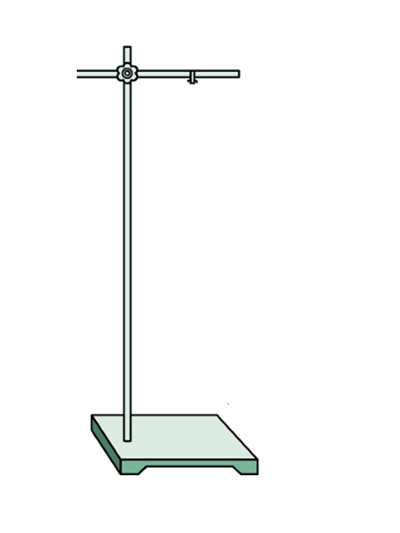 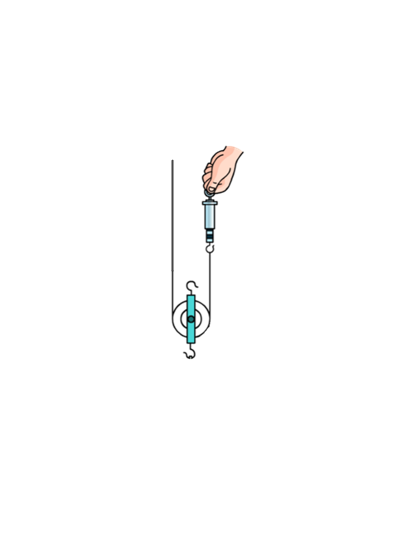 F
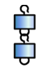 G
使用动滑轮可以改变           ，但不能改变             。
拉力的大小
作用力的方向
讲授新课
使用滑轮的理论分析
（1）使用定滑轮时，相当于一个等臂杠杆，定滑轮的轴是杠杆的支点，动力臂和阻力臂都等于定滑轮的半径。
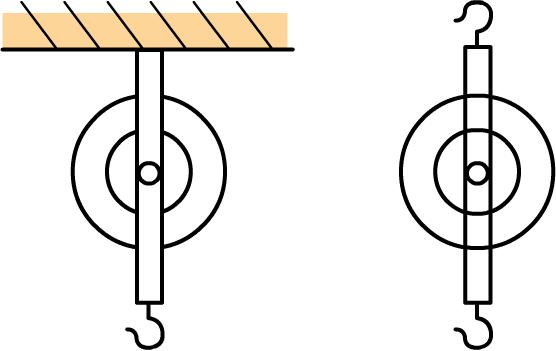 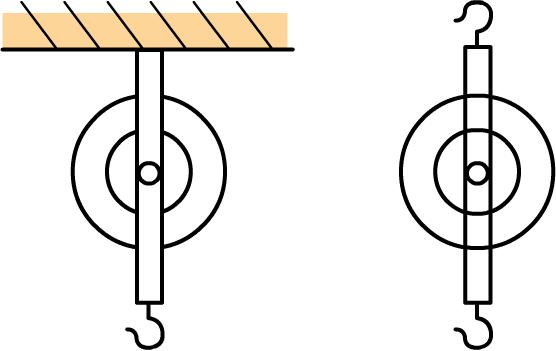 O
F
F
G
G
拉力F与物重G的关系是：
拉力等于物体重力（F=G）
讲授新课
使用滑轮的理论分析
想一想：图中还是一个等臂杠杆吗？请画出两个力臂。
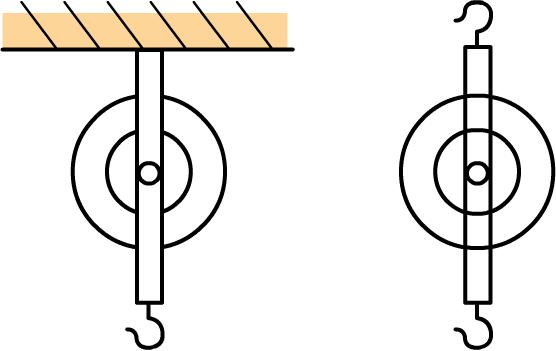 L2
O
L1
F
G
讲授新课
使用滑轮的理论分析
（2）使用动滑轮时，同样可找出与它相当的杠杆。
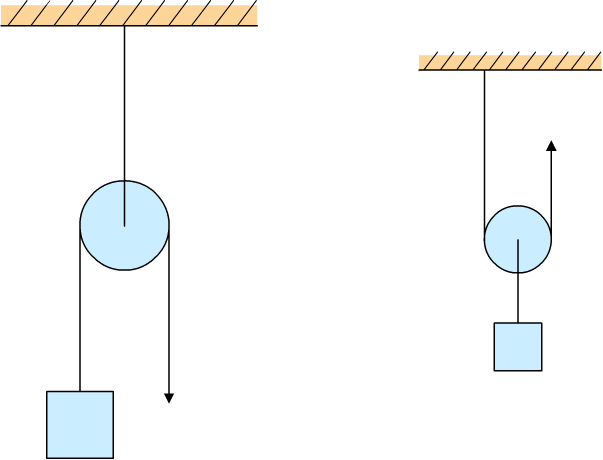 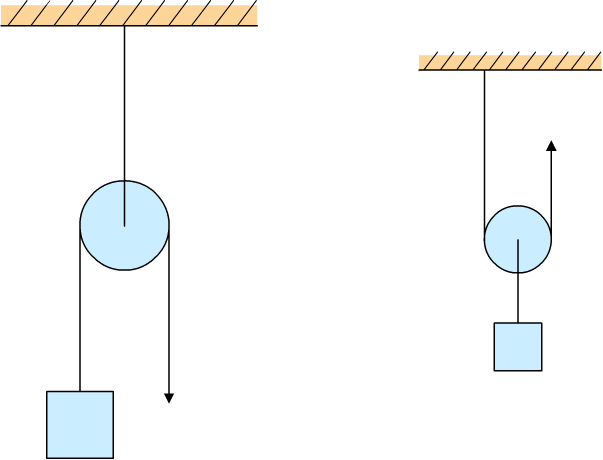 F
F
A
O
G
G
当动滑轮平衡时，拉力F与物重G的关系是F=G/2
知识点1 定滑轮和动滑轮
动滑轮
1.使用滑轮时，滑轮的轴的位置改变的叫做________；使用
滑轮时，滑轮的轴的位置不变的叫做________。绳子与滑轮
槽之间的摩擦是__________，滑轮轴处的摩擦是__________。
定滑轮
有益摩擦
有害摩擦
返回
知识点2 探究两类滑轮的作用
2.如图所示是小海同学“探究定滑轮和动滑
轮特点”的实验装置，实验中测得数据如下
表所示。
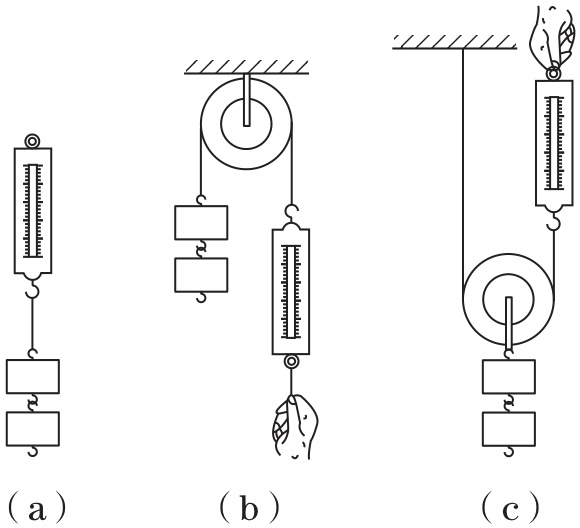 请你分析：
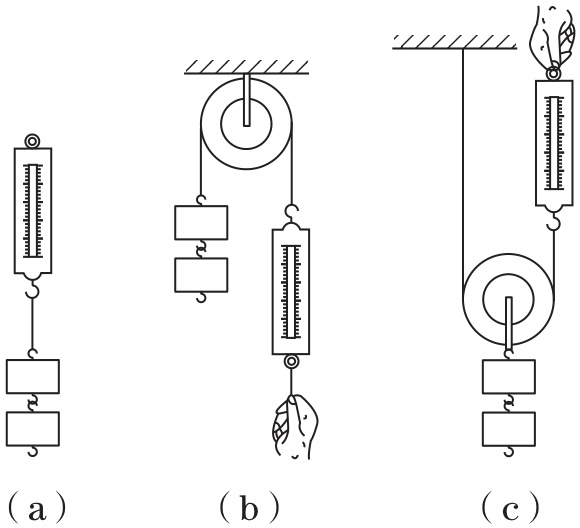 （1）探究定滑轮特点时，如图（b）所示，
测力计的操作方法是____（填序号）。
①随意拉动 ②保持静止 ③匀速向下拉动
③
（2）比较弹簧测力计示数的大小，可知：使用动滑轮的好
处是______。
省力
（3）比较弹簧测力计拉力的方向，可知：使
用定滑轮的好处是__________________。
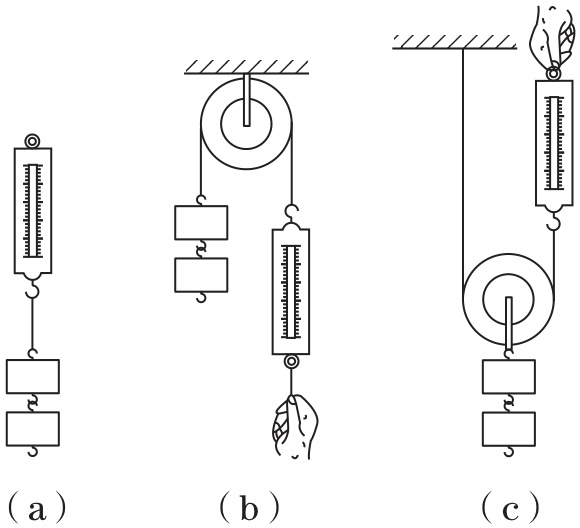 可以改变力的方向
费距离
0.1
返回
知识点3 滑轮作用的理论分析
A
A. 图甲中的滑轮相当于一个等臂杠杆
B. 图乙中滑轮的特点是可以改变力的方向
C. 图甲中的滑轮比图乙中的滑轮省力
D. 图乙中的滑轮相当于一个等臂杠杆
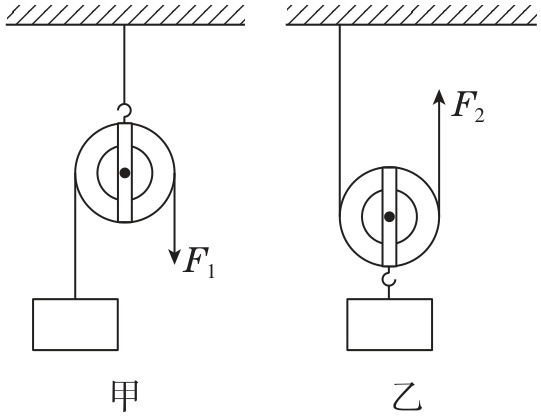 （第3题）
【点拨】图甲中的滑轮为定滑轮，相当于
等臂杠杆，可以改变力的方向；图乙中的
滑轮为动滑轮，相当于动力臂是阻力臂2
倍的省力杠杆。
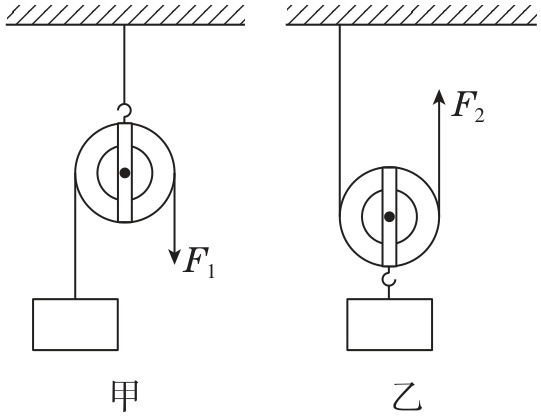 （第3题）
返回
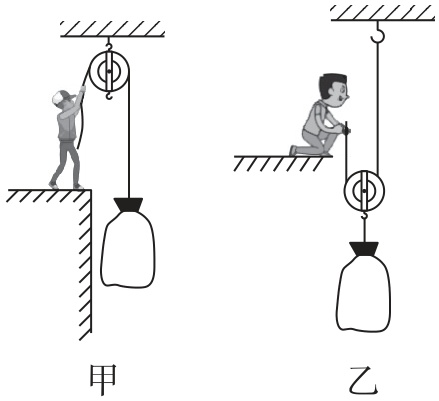 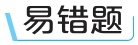 改变力的方向
（第4题）
50
2
返回
5.
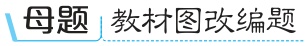 【解】如图甲所示。
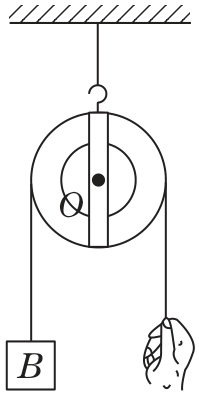 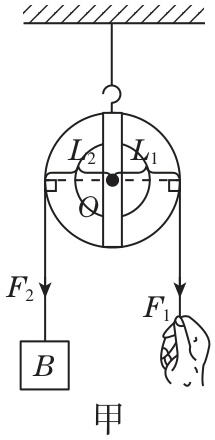 甲
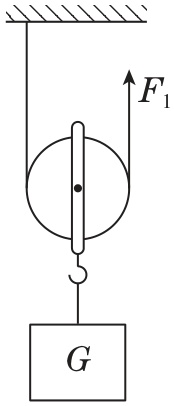 如图乙所示。
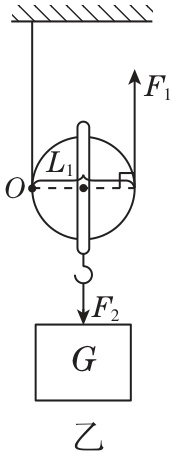 乙
返回
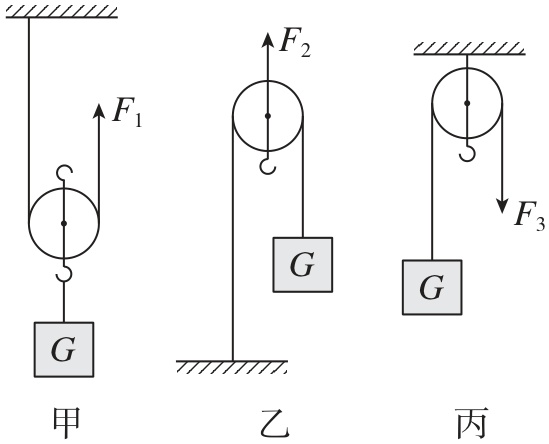 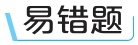 C
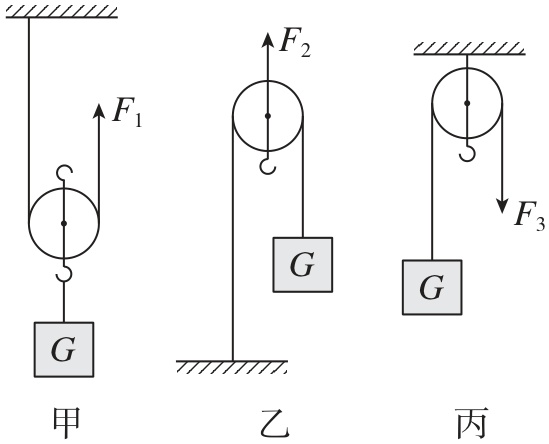 返回
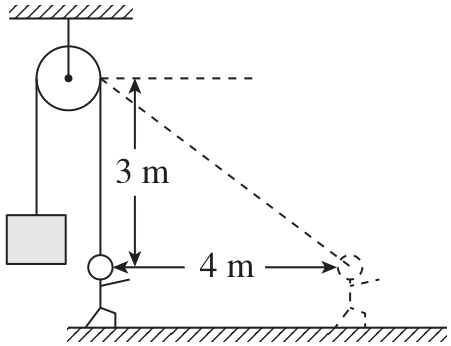 A
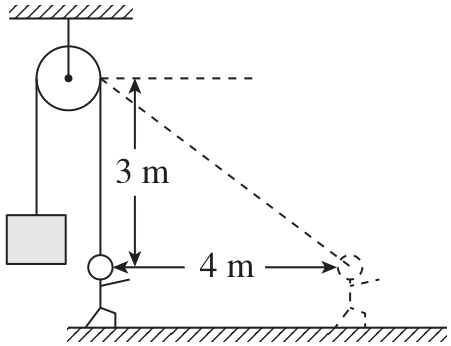 返回
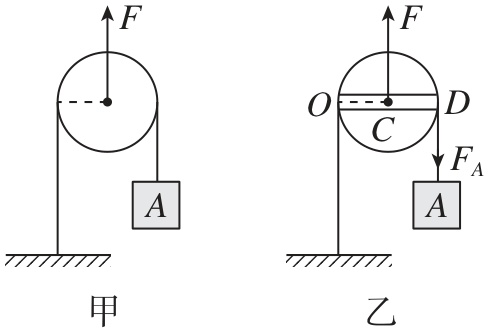 费力
（第8题）
56
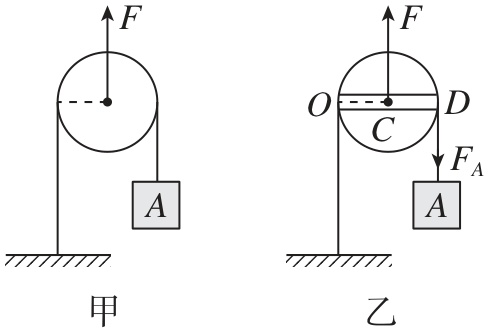 （第8题）
返回
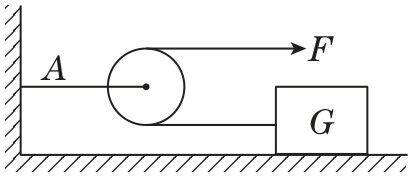 （第9题）
10
20
0.1
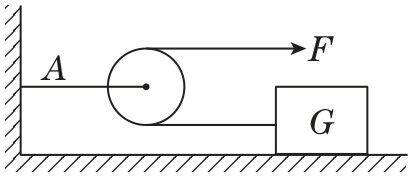 （第9题）
返回
2
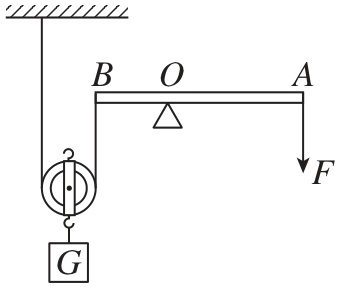 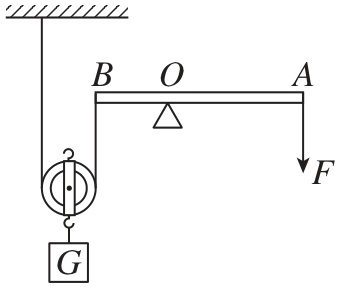 返回
课堂小结
轴不随物体一起运动的滑轮
定滑轮
不省力，也不费距离，但可以改变力的方向
动滑轮与定滑轮
实质：等臂杠杆
轴随物体一起运动的滑轮
动滑轮
省力，但费距离，且不能改变力的方向
实质：省力杠杆
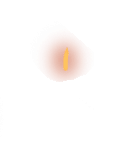 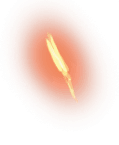 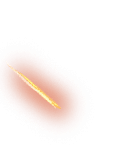 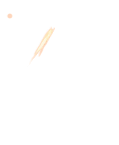 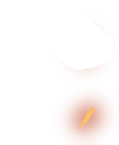 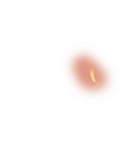 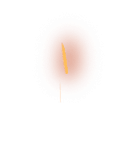 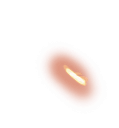 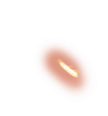 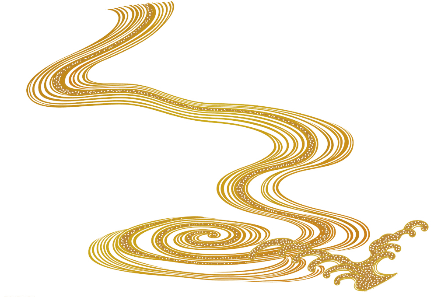 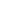 谢谢观看！
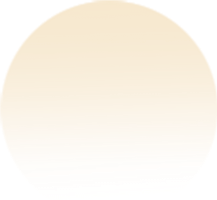 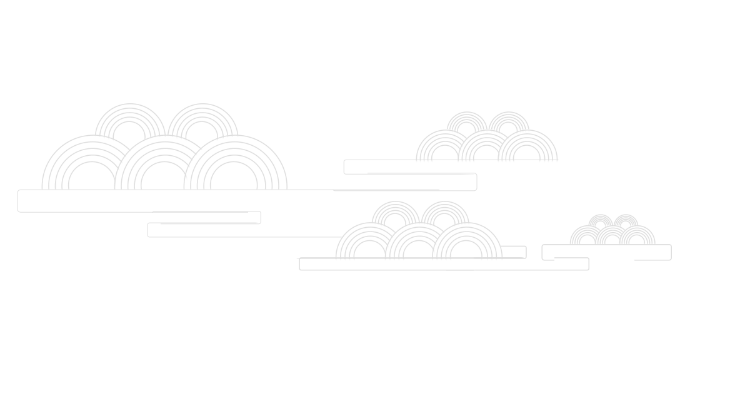 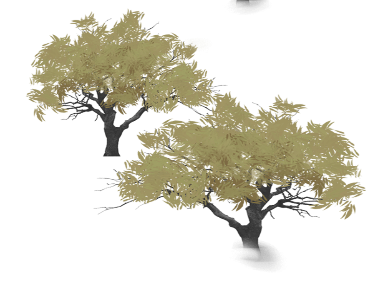 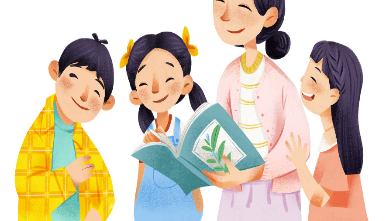 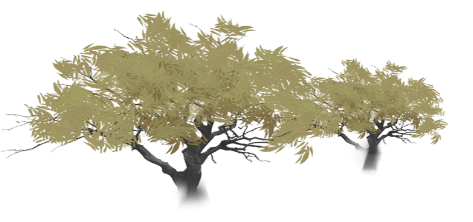